O que é o ENTRECOMP - QUADRO EUROPEU DE COMPETÊNCIAS PARA O EMPREENDEDORISMO VERDE ?
01
02
Sobre mim
O que faço
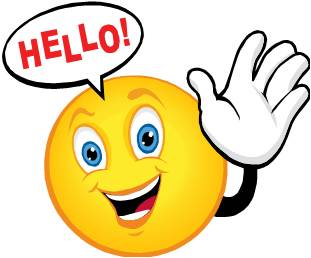 E eu trabalho em ...
O meu nome é ....
03
04
A minha experiência
O meu trabalho
Durante este curso pensei num negócio verde em ...
As minhas principais aptidões são ...
01
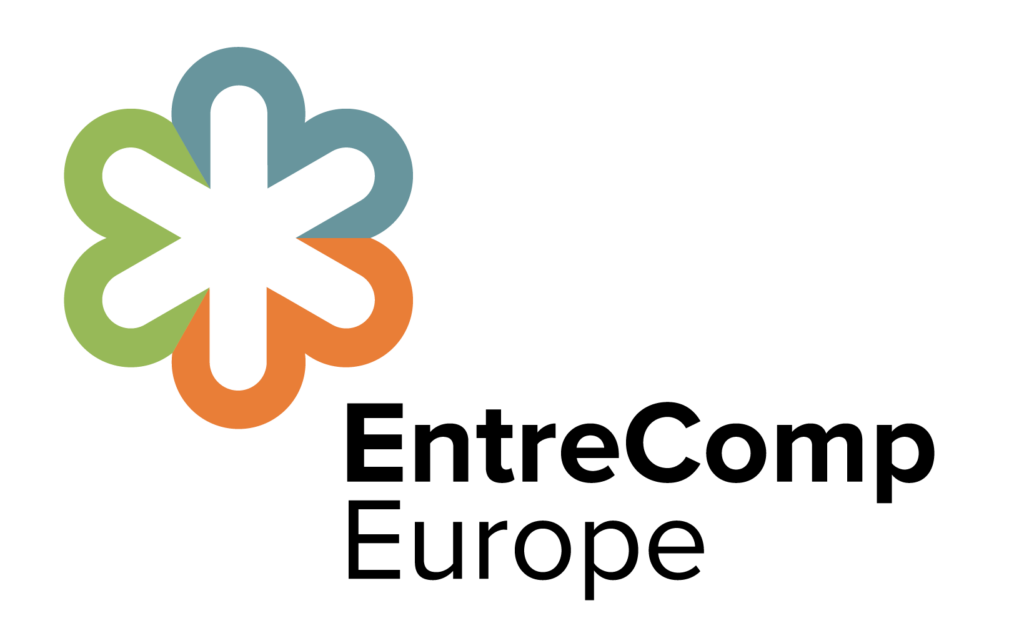 O que é o EntreComp?
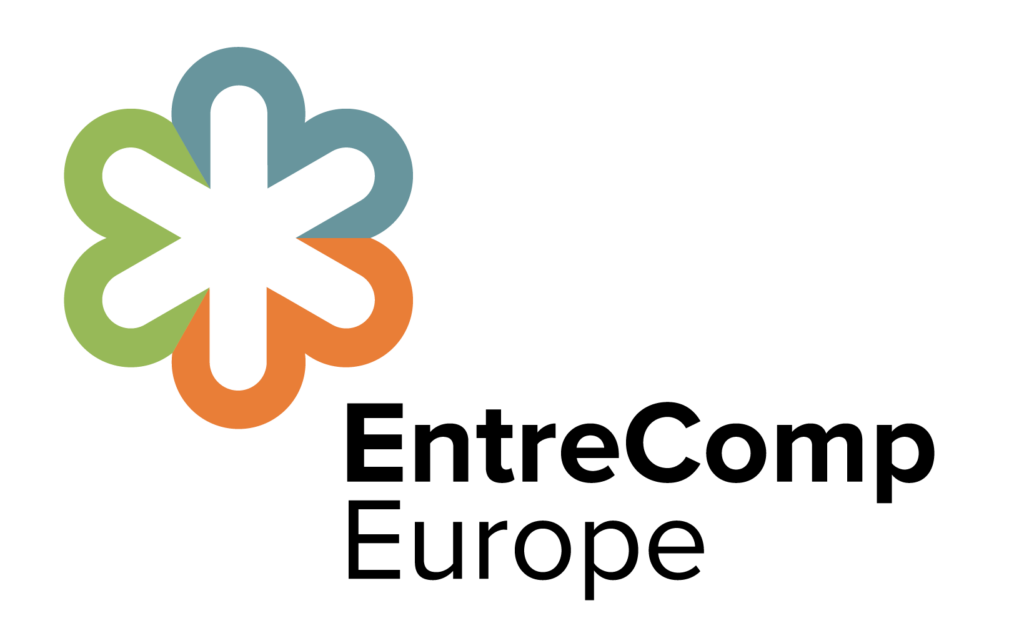 Contexto político
O estudo de Competência Empresarial (EntreComp) foi lançado pelo CCI em nome da Direcção-Geral do Emprego, Assuntos Sociais e Inclusão (DG EMPL) em janeiro de 2015. Um dos principais objetivos do EntreComp era desenvolver uma abordagem conceptual comum, que pudesse apoiar o desenvolvimento da competência empresarial no âmbito europeu.
Compreender O EntreComp
Estudo de caso
Veja o seguinte vídeo

https://www.youtube.com/watch?v=ijpVICWGIdc

Em seguida, anote 3 características que lhe parecem definir melhor o EntreComp.

Depois disso, apresente as suas escolhas à turma, e obtenha o seu feedback.
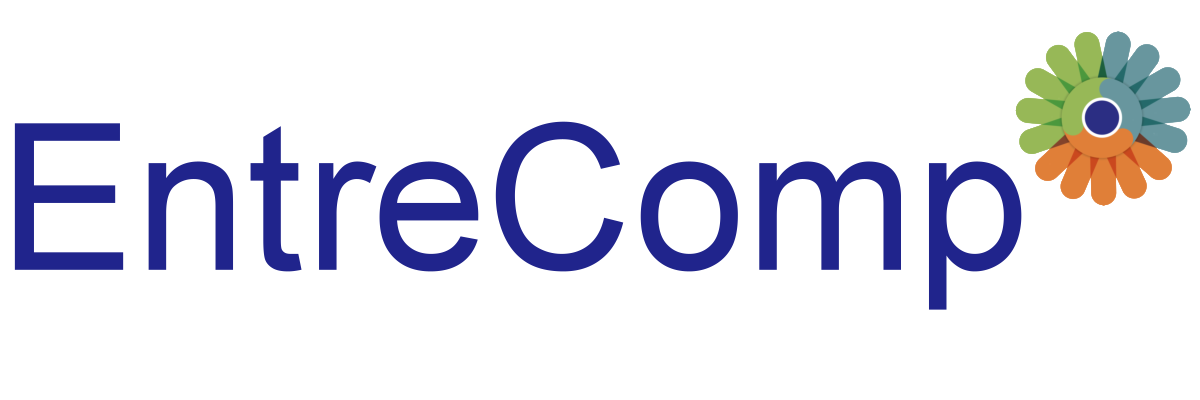 Compreender O EntreComp
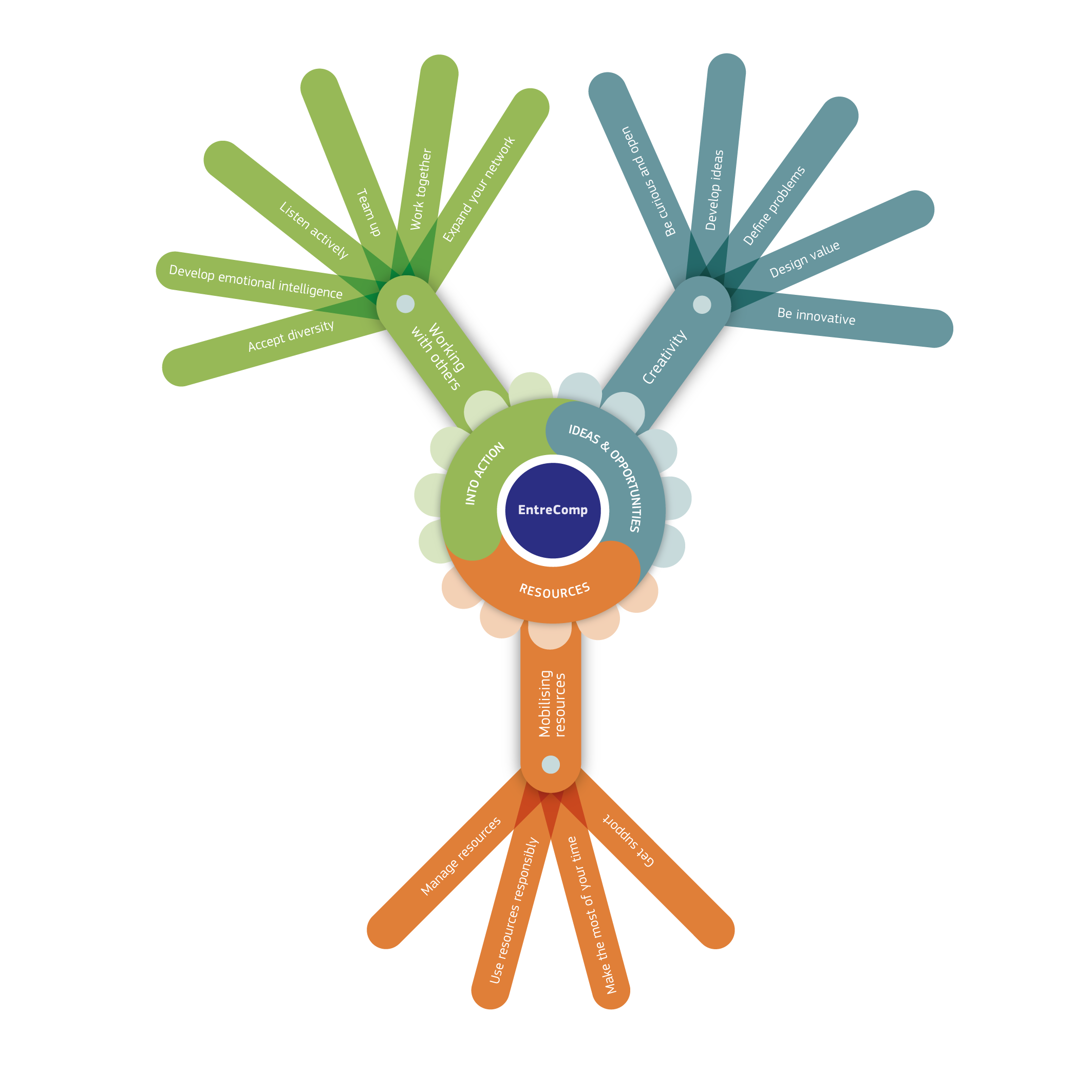 O EntreComp é um quadro de 15 competências empresariais, divididas em ramos que descrevem o que a competência específica realmente significa no domínio prático. Estes são claramente definidos através de resultados de aprendizagem (442 no total) - o que um formando sabe, compreende e pode fazer. Os resultados da aprendizagem são mapeados em 8 níveis diferentes de progressão, desde o principiante ao perito.
Compreender O EntreComp
Existem 5 blocos de base principais para compreender o EntreComp:

Definição

Áreas

Competências

Fios condutores

Níveis de progressão
definição
O EntreComp define empreendedorismo como:

A capacidade de agir sobre oportunidades e ideias, e transformá-las em valor para os outros. O valor que é criado pode ser financeiro, cultural ou social.
Áreas
A EntreComp identifica 3 áreas de competência:
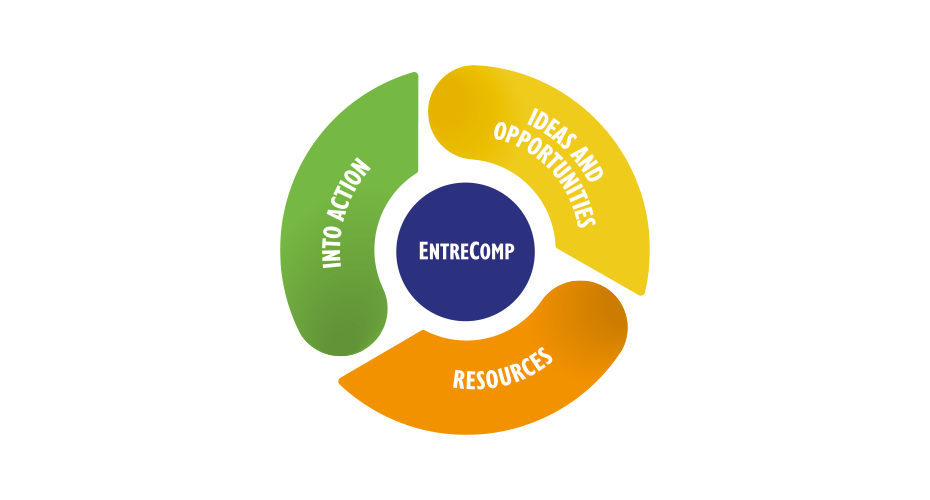 Em ação
Ideias e oportunidades
Recursos
Competências
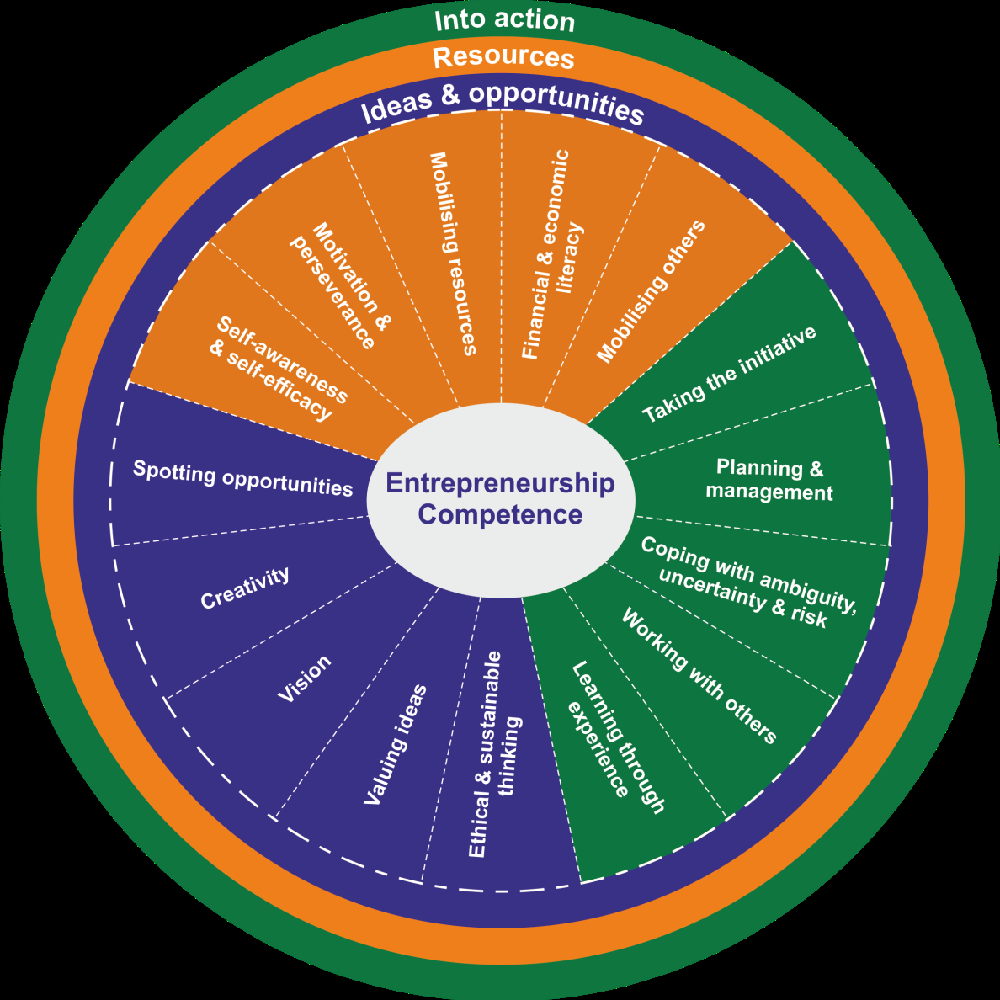 Cada área contém 5 competências e, em conjunto, estas constituem a
15 competências que criam uma mentalidade empreendedora:
IDEIAS & OPORTUNIDADES
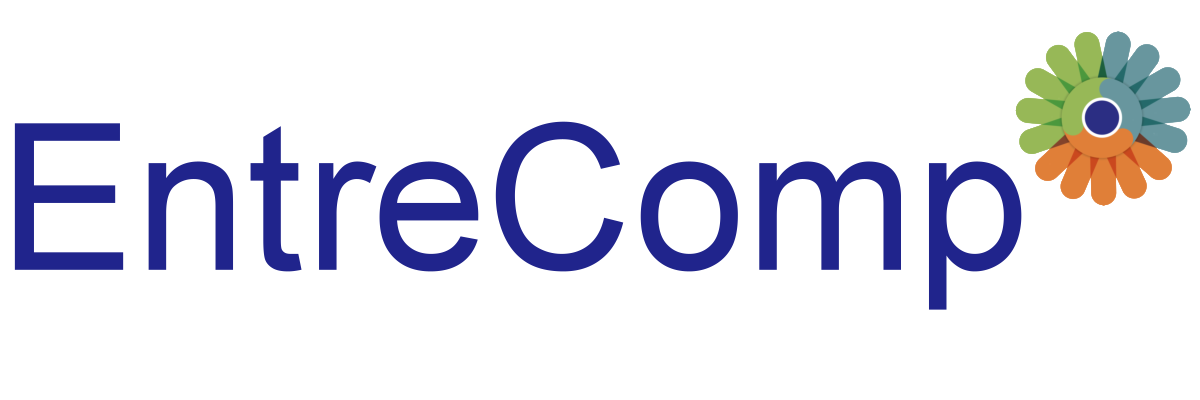 RECURSOS
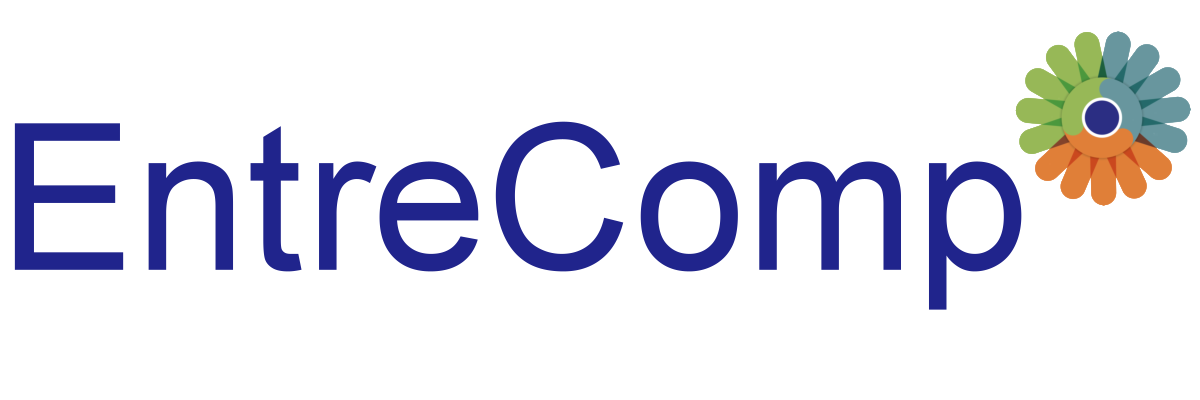 EM AÇÃO
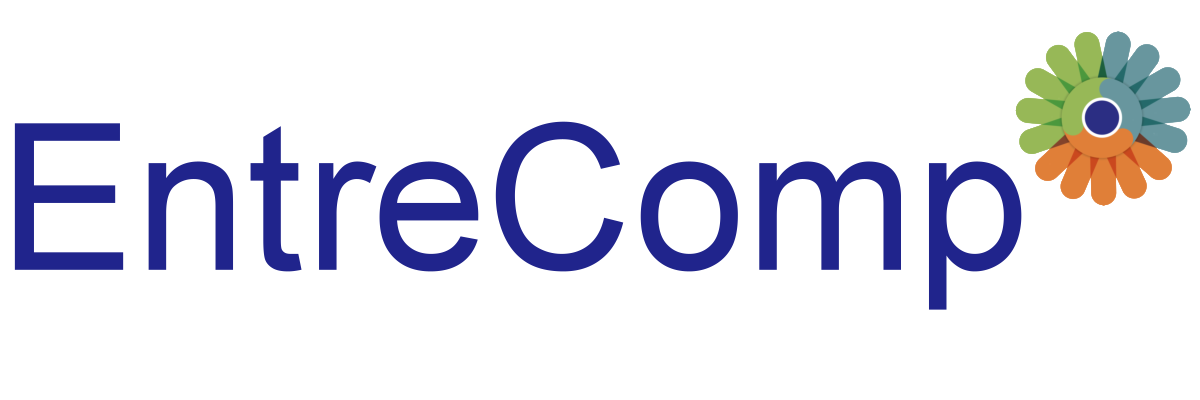 02
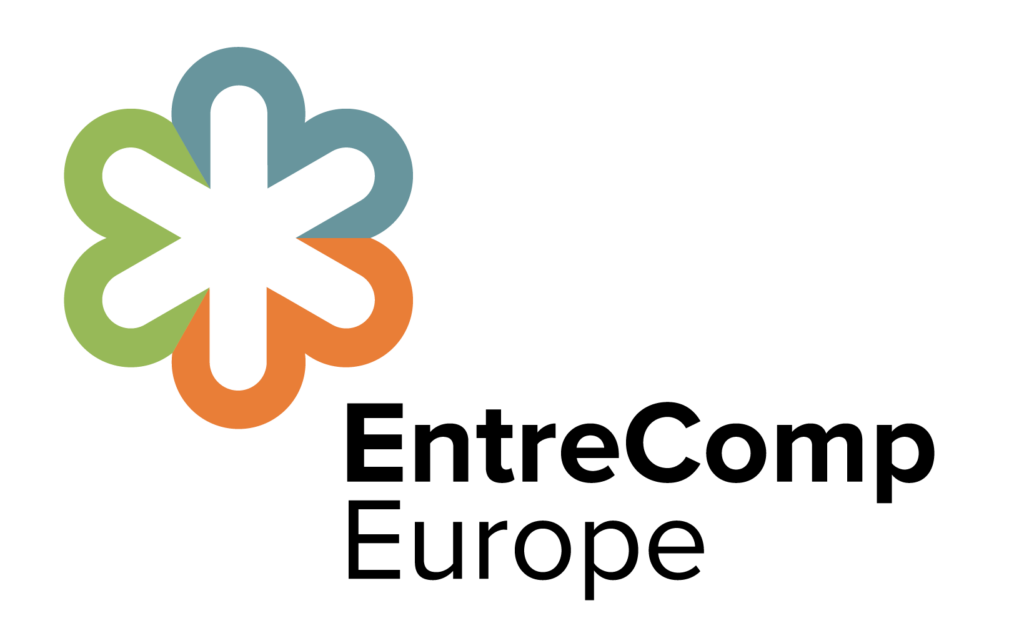 O Modelo de Progressão EntreComp
O Modelo de Progressão EntreComp
O empreendedorismo como uma competência é desenvolvido através da ação de indivíduos ou entidades coletivas para criar valor para os outros.
A progressão na aprendizagem empreendedora é composta por dois aspetos: 

Desenvolver uma crescente autonomia e responsabilidade na atuação sobre ideias e oportunidades para criar valor; 

2. Desenvolver a capacidade de gerar valor desde contextos simples e previsíveis até ambientes complexos e em constante mudança.
03
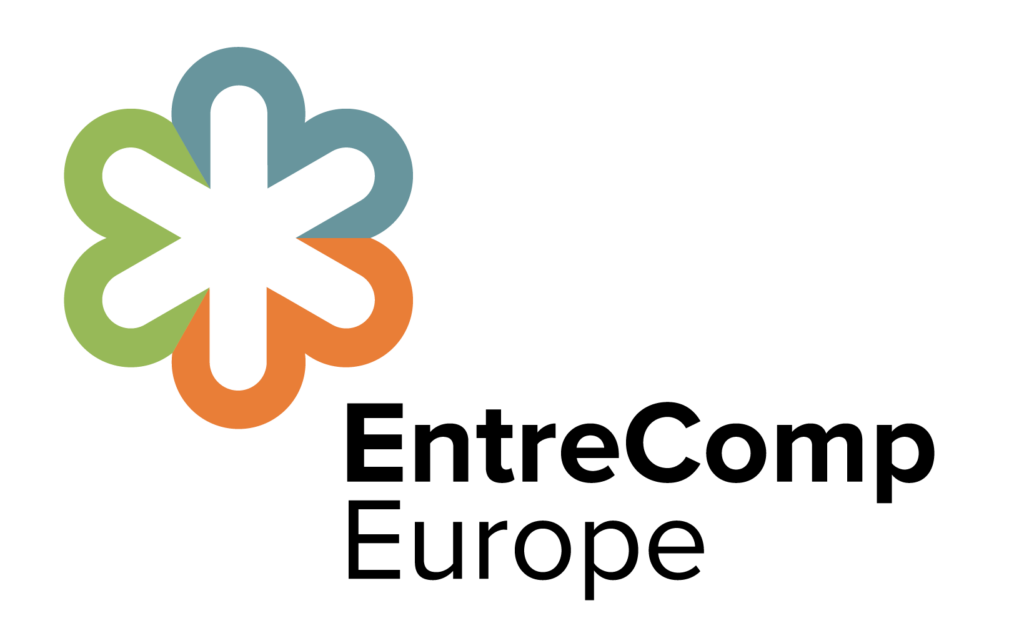 Para quem é o EntreComp?
Utilização do EntreComp para atingir objetivos
Mobilizar o interesse no empreendedorismo e na ação inspiradora

Criar valor através da adaptação do quadro a contextos específicos

Avaliar e avaliar os níveis de competência empresarial

Implementar ideias e projetos empresariais

Reconhecer competências empresariais
O EntreComp tem sido aplicado de diferentes formas e tem-se revelado útil para ajudar projetos e organizações a alcançar uma série de objetivos.
Objetivos
Para quem é o EntreComp?
Se estiver a trabalhar em política e a influenciar, pode utilizar o EntreComp para:

Desenvolver um entendimento partilhado e uma linguagem comum com todas os stakeholders
Informar as políticas ligadas à educação, economia, emprego ou desenvolvimento comunitário
Definir indicadores de impacto empresarial
Para quem é o EntreComp?
Se estiver a trabalhar em educação e formação pode utilizar o EntreComp para:

Adaptar os resultados da aprendizagem empreendedora a um contexto específico
Criar novas ou melhorar as atividades de ensino e aprendizagem existentes para desenvolver competências empreendedoras
Avaliar a concepção da aprendizagem empresarial
Para quem é O EntreComp?
Se estiver a trabalhar com jovens fora da educação formal, pode utilizar o EntreComp:

Actividades de design que proporcionam experiências práticas empresariais
Ajudar os jovens a compreender o quão empreendedores eles são
Reconhecer as suas próprias competências empreendedoras
Para quem é o EntreComp?
Se estiver a trabalhar com start-ups e empresários, pode utilizar o EntreComp para:

Compreender como as atividades existentes contribuem para as competências empresariais
Ajudar os empresários a mapear as suas próprias competências empreendedoras
Conceber novas formações para apoiar a criação ou crescimento de empresas mapeadas para as competências da EntreComp
Para quem é o EntreComp?
Se estiver envolvido no recrutamento e gestão de recursos humanos, poderá utilizar o EntreComp para:

Ajudar a definir os requisitos de competência específicos do trabalho
Planear estratégias e actividades de aprendizagem organizacional e de desenvolvimento
Construir equipas empreendedoras
04
as melhores indicações para começar a trabalhar com o EntreComp
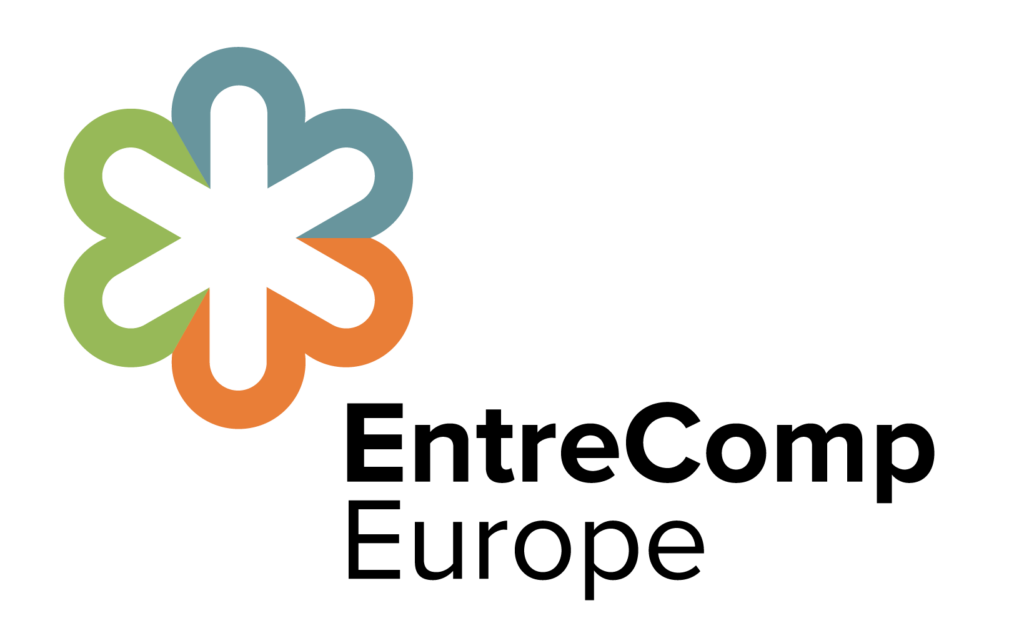 Crie um entendimento partilhado 
Use visualizações
Encontre o nível certo
Encontre as competências certas
Compreenda o seu ponto de partida
Adapte-se se for necessário
Compreenda o ponto de partida dos seus alunos
Indicações para começar a trabalhar com o EntreComp
Aperfeiçoe ou avalie estratégias de aprendizagem 
Identifique os resultados da aprendizagem que se adequam à sua atividade
Auto-avaliação
Demonstre valor
Compare com a sua atividade existente
Forneça uma base de evidências
Indicações para começar a trabalhar com o EntreComp
Estudo de caso
Divida em grupos, e utilizando a informação fornecida nos slides acima, faça um brainstorming para desenvolver um plano de aplicação do EntreComp na sua atividade atual.


Depois disso, apresente o seu plano à turma, e obtenha feedback.
Para mais informações, queira visitar:
Obrigado!
O Quadro Europeu de Competências para o Empreendedorismo (https://ec.europa.eu/social/main.jsp?catId=1317&langId=en)